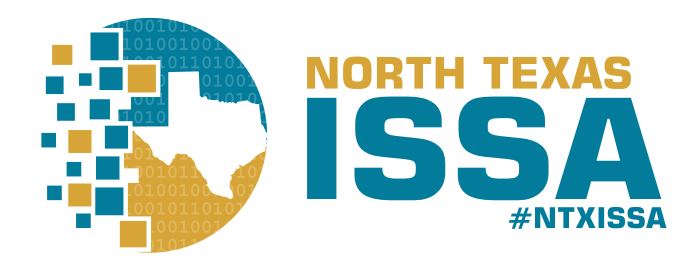 Beyond ISO 27034 - Intel's Product Security Maturity Model (PSMM)
Harold Toomey
Sr. Product Security Architect & PSIRT Manager
Intel Corp.
2 October 2015
[Speaker Notes: Harold's CSC October 2-3, 2015 Presentation Abstract
Submitted 20 August 2015


Session Format:
======================
Individual Speaker

Session Type:
======================
Standard Session: 50 minute technical breakout

Session Track:
======================
CISO

Session Title:
======================
Beyond ISO 27034 - Intel's Product Security Maturity Model (PSMM)

Session Abstract:
======================
What happens (or doesn't happen) in product development upstream impacts IT security downstream.  How mature are your company's software security practices?  ISO 27034 covers the *what* of product security. The Intel Product Security Maturity Model (PSMM) measures *how well* the operational and technical side of product security is being done.

Three Key Takeaways:
======================
1) PSMM: A simple yet powerful way to measure the maturity of your product security program
2) SDL: Best practices in developing truly secure products / software
3) Product security metrics to drive positive change, security and efficiency

Session Detail:
======================
Every software development company needs a solid product security program.

Just because they are compliant with the ISO 27034: Application Security standard doesn't mean they are doing it well.  Compliance vs. Security.

Hiring outside vendors and consultants to measure the maturity of their program is costly.

Intel Security's Product Security Group has developed a simple yet powerful maturity model that measures how well the software security program is being run and how well engineering is implementing security.

We use it daily as we build security into each Intel product.

The PSMM measures the following parameters:

Operational
1. Program
2. Resources
3. SDL
4. PSIRT
5. Policy
8. Process
7. Training
8. Reporting & Tracking Tools


Technical
1. Security Requirements Plan [Waterfall] / Definition of Done (DoD) [Agile]
2. Architecture and Design Reviews
3. Threat Modeling
4. Security Testing
5. Static Analysis
6. Dynamic Analysis
7. Fuzz Testing
8. Vulnerability Scans / Penetration Testing
9. Manual Code Reviews
10. Secure Coding Standards
11. Open Source / 3rd Party COTS Libraries
12. Privacy

 
The end result will be a CISO measuring their program's maturity using a free tool that is measured by their own security architects and product security team.

CISOs can then drive towards a more mature program and reap the rewards of highly secure software and efficient operations.

Various metrics using COTS solutions will be shared.


Session Level:
======================
Beginner to Intermediate


Session Tags:
======================
Software Security
Security Metrics and Reporting

Speakers:
======================
Harold Toomey]
Agenda
Application / Product / Software Security
The What
ISO 27034
SDLC
The When
Agile SDL
(Security Dev. Lifecycle)
The How
PSMM
Org structure
20 Parameters
Metrics
MS Office
NTX ISSA Cyber Security Conference – October 2-3, 2015
2
The “What”
NTX ISSA Cyber Security Conference – October 2-3, 2015
3
ISO 27034            .
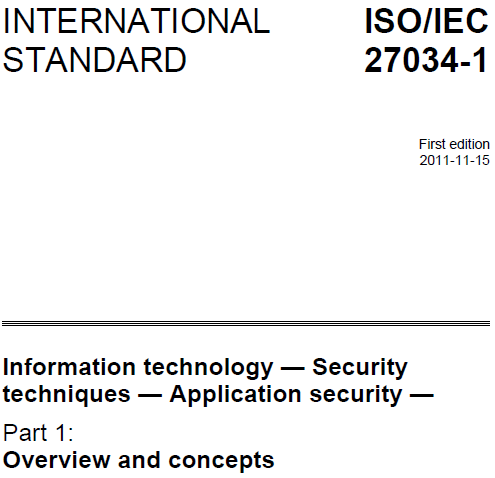 ISO 27001/2: IT Security
ISO 27034:     Application Security
Part 1: Overview & concepts (Nov. 2011)
Part 2: Organization normative framework (Aug. 2015)
Part 3: Application security management process
Part 4: Application security validation
Part 5: Protocols and application security controls data structure
Part 6: Security guidance for specific applications
Indicates what needs to be done
Process focused
NTX ISSA Cyber Security Conference – October 2-3, 2015
4
[Speaker Notes: ISO/IEC 27034 is not: 
•Development standard for software applications 
•Application project management standard 
•Software Development Lifecycle (SDLC) standard 

ISO/IEC 27034 does not: 
•Provide guidelines for physical and network security 
•Provide controls or measurements (metrics) 
•Provide secure coding strategies for any programming language]
Agile SDLC
Design
Build
Verify
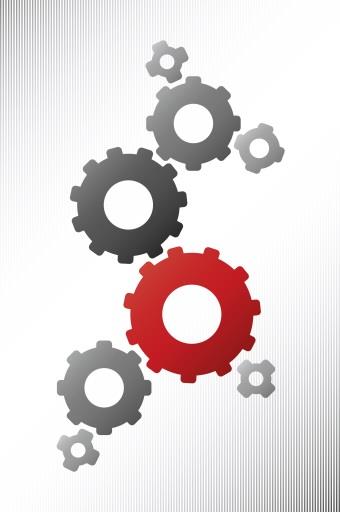 Requirements
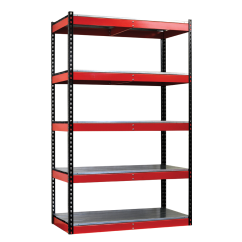 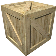 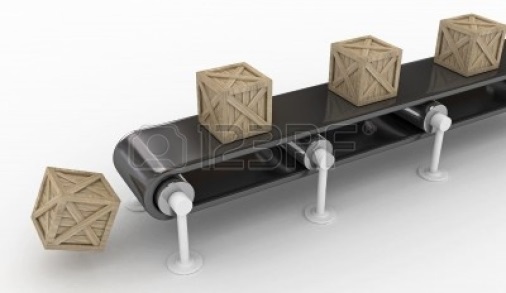 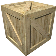 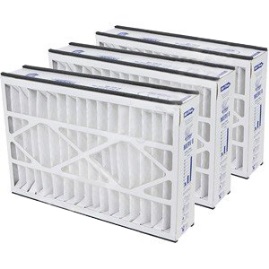 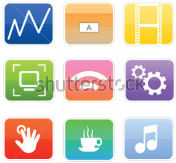 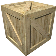 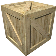 RTW
Architecture
Backlog
PSI
Attack & Penetration Testing
Sprints
NTX ISSA Cyber Security Conference – October 2-3, 2015
5
Agile SDLC
Plan of Intent
Program 
Backlog
Investment Themes,  
Epics (Viability, 
Feasibility, Desirability)
Release 
Planning
Sprint 
Planning
Development 
& Test
Sprint 
Review &
Retrospective
Release to Customer
ReleaseQuality
Increment
(PSI)
Finished Product
Team
Backlog
Stories
Daily Scrum
Plan-Of-Intent Checkpoint
Release Planning Checkpoint
Sprint PlanningCheckpoint
Release LaunchCheckpoint
1-4 Weeks
Develop on a Cadence, Release on Demand
Post Release
Sustainment
Sprint / Release Readiness Checkpoint
NTX ISSA Cyber Security Conference – October 2-3, 2015
6
The “When”
NTX ISSA Cyber Security Conference – October 2-3, 2015
7
Agile SDL Activities
Plan of Intent:
Security activity mapping
Answer 7 key security questions
Initial privacy review initiated
Release Planning:
Security plan creation
Threat modeling
Security architecture review
Open source & 3rd party COTS whitelist
Initial privacy review completed
Sprint Planning:
Security plan execution
Iterative threat model updates
All security activities mapped in backlog
Security backlog prioritization
Static, dynamic & fuzzing activities
Security Definition of Done (DoD)
Black Duck Protex, license compliance
Development & Test:
Security plan executed
Security backlog verified
Static, dynamic & fuzzing executed
Sprint Review & Retrospective:
Iterative security plan completed
Security defects at “zero”
Security exceptions tracked
Open source & 3rd party COTS approved
PSI security metrics achieved
Security tools (tunes & optimized)

Release Launch Checkpoint:
Security plan archived
Security activities completed & reported on
Security Definition of Done (DoD) achieved
Threat model fully implemented
All security exceptions documented
Open source & 3rd party COTS exceptions
Final privacy review & sign-off

Post Release Sustainment:
PSIRT program
Security metrics
NTX ISSA Cyber Security Conference – October 2-3, 2015
8
Agile SDL Sprint
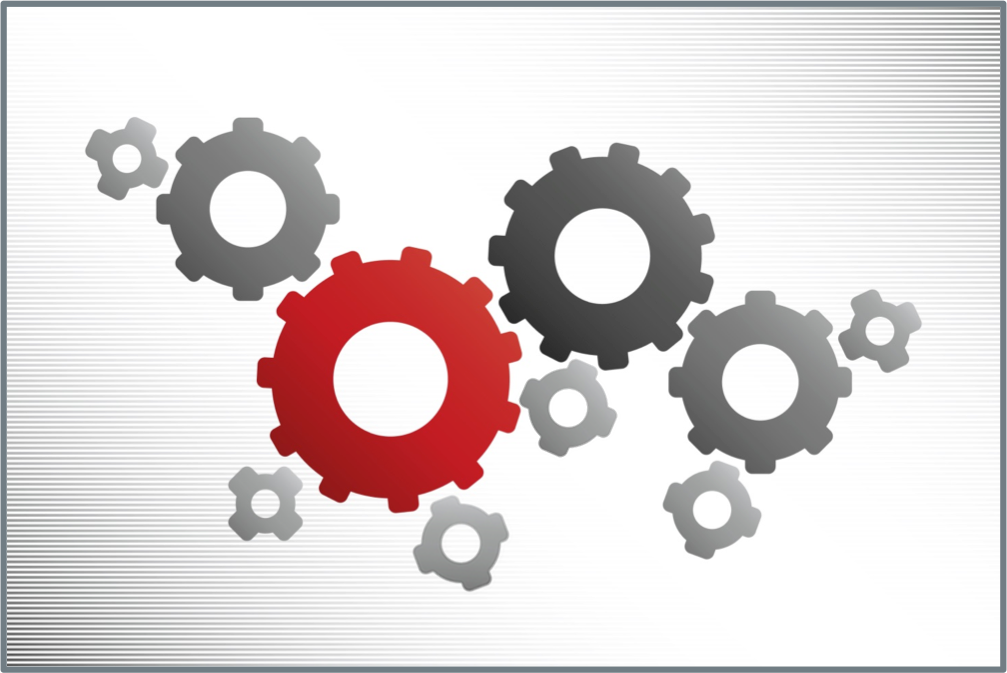 Iterative
Design
Functional Testing
Dynamic Testing
Build
Web
Vuln.
Static Analysis
Fuzzing
Secure Coding
Code Review
Sprint Checkpoint
Sprintn
NTX ISSA Cyber Security Conference – October 2-3, 2015
9
Product Security Includes:
Operational
Technical
Program
Resources
SDL
PSIRT
Policy
Process
Training
Reporting & Tracking Tools
Security Requirements Plan [Waterfall] / Definition of Done (DoD) [Agile]
Architecture and Design Reviews
Threat Modeling
Security Testing
Static Analysis
Dynamic Analysis
Fuzz Testing
Vulnerability Scans / Penetration Testing
Manual Code Reviews
Secure Coding Standards
Open Source / 3rd Party COTS Libraries
Privacy
NTX ISSA Cyber Security Conference – October 2-3, 2015
10
[Speaker Notes: PSMM Parameters

Our simple maturity model categorizes 20 parameters into two categories: 
Operational for the program and 
Technical for the engineers.

Operational
Program
Resources
SDL
PSIRT
Policy
Process
Training
Reporting

Technical
Security Requirements Plan
Architecture Reviews
Threat Modeling
Security Testing
Static Analysis
Dynamic Analysis
Fuzz Testing
Vulnerability Scans / Penetration Testing
Manual Code Reviews
Secure Coding Standards
Open Source / 3rd Party Libraries
Privacy

┘]
Problem Statement
Problem: We have an SDL.  How well are the product teams following it?
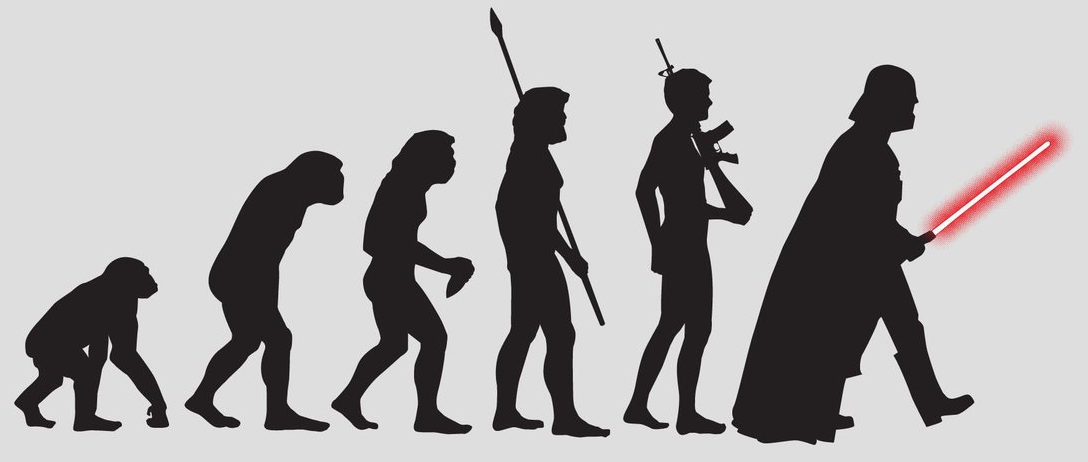 NTX ISSA Cyber Security Conference – October 2-3, 2015
11
[Speaker Notes: 8.  Measuring How Well Teams Do Product Security
The Intel Security Product Security Maturity Model (PSMM)

Problem
We have an SDL.  It is well defined for both waterfall and agile.  How well are the product teams following it?

Facts
This metric indicates how well the BUs are implementing the product security program.

Lessons Learned
We designed our own MM to match our SDL
Engineers asked for a spreadsheet with drop-downs so they can easily rate their product teams
Automation
Peer review  ┘]
Maturity Models
Common SDL Maturity Models
BSIMM: Build Security In Maturity Model – Cigital
SAMM: Software Assurance Maturity Model – OWASP
DFS: Design For Security – Intel
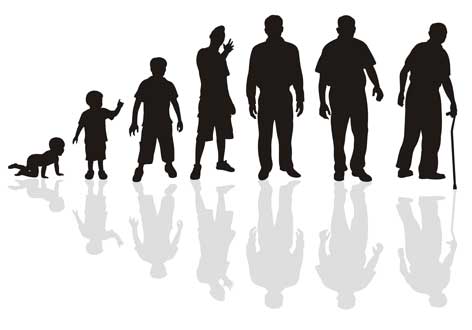 NTX ISSA Cyber Security Conference – October 2-3, 2015
12
The “How”
NTX ISSA Cyber Security Conference – October 2-3, 2015
13
Solution
The Intel Security Product Security Maturity Model (PSMM)

Measures how well the operational and technical aspects of product security are being done
Provides a simple, yet powerful, model which has been adopted and used company-wide
Don’t worry about perfect data, you have to start somewhere
NTX ISSA Cyber Security Conference – October 2-3, 2015
14
PSMM Constraints
No budget for cool applications
Use COTS tools
No budget for additional auditors
Peer review
Be simple
Automated, not weighted, minimal training
Low overhead
Not a big burden on engineering teams
Produce insightful metrics
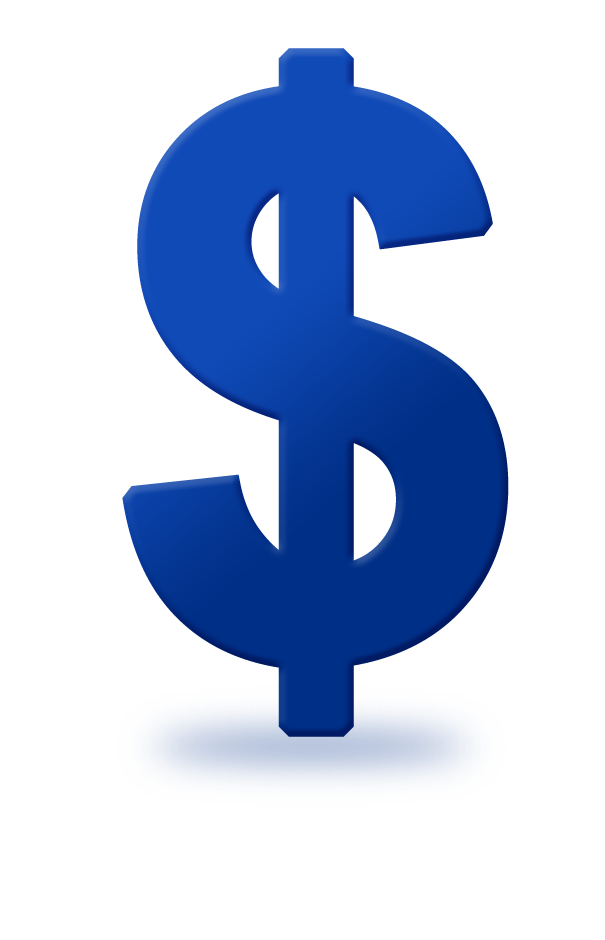 NTX ISSA Cyber Security Conference – October 2-3, 2015
15
Rollout Feedback
Provide a detailed Word doc fully listing requirements for each parameter level
Include both Process and Quality of Execution
Provide simple drop-down lists in XLS
Allow and adjust for “0 – Not Applicable”
Map PSMM to other maturity models
Allow for phased roll-out, reporting at different org. levels
NTX ISSA Cyber Security Conference – October 2-3, 2015
16
PSMM Data Collection Levels
PSMM Data Levels
Entire Corp.
All Corp. BUs
Single Corp. BU
All Product Groups in a single Corp. BU
Single Product Group
Single Product Line
Agile Team (optional)
Individual (training only)

Data can be collected at any level; the lower the better
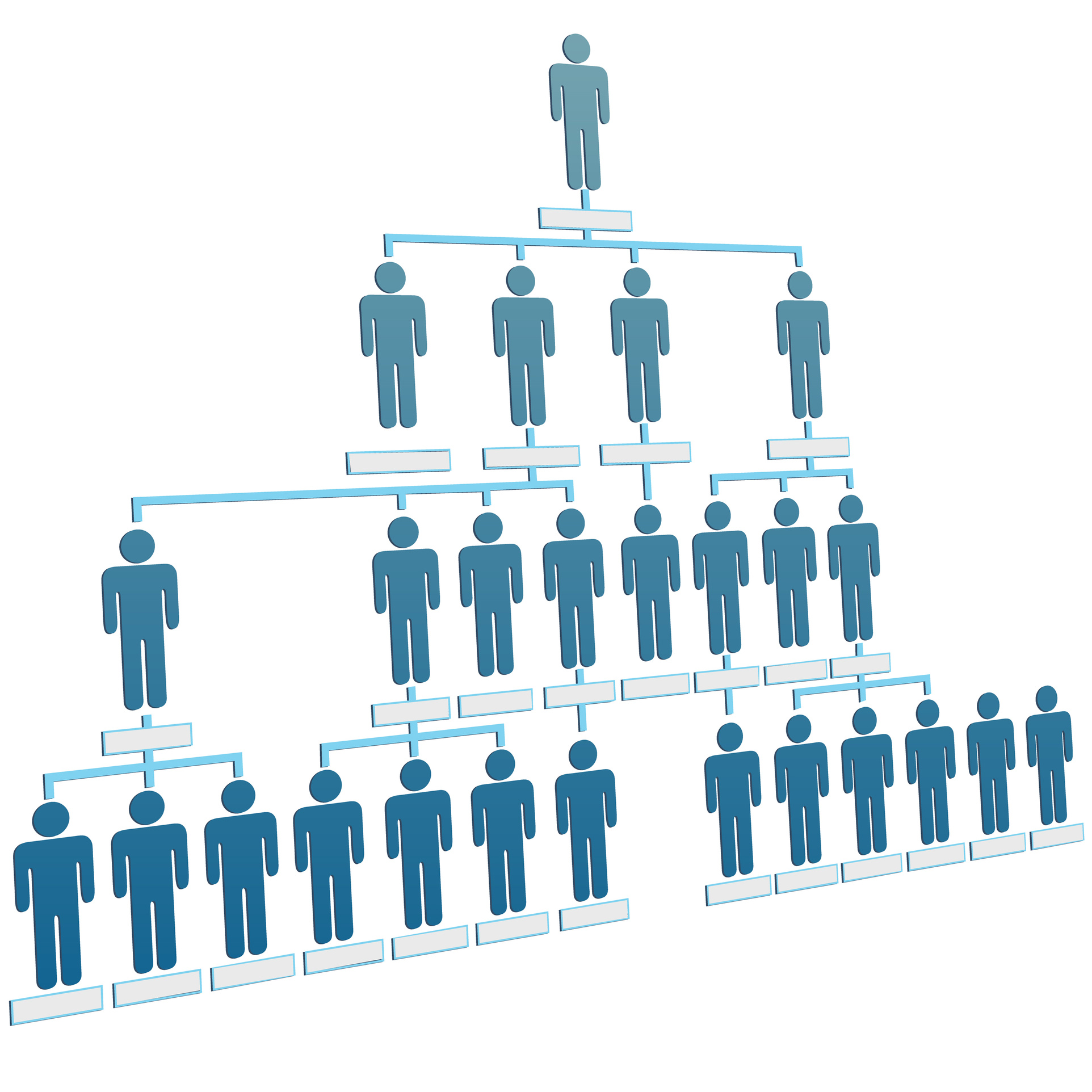 Data should be refreshed every 6 months
NTX ISSA Cyber Security Conference – October 2-3, 2015
17
Organizational Structure
EVP & GM


VP

Sr. Director



Sr. Architect


SVP Engineering

VP Engineering

Architect


Sr. Engineer


QA Engineer
3. Single Corp. BU
Product Quality Group
Product Security Group
Principle Product Security Architect
Sr. Product Security Architect
…
Engineering Product Development Group
…
Engineering Group #n
Engineering Group #2
Engineering Group #n PSC Lead
Engineering Group #2 PSC Lead
…
…
Product #2 PSC
Product #m PSC
Product PSE
Product PSE
NTX ISSA Cyber Security Conference – October 2-3, 2015
18
Roles & Responsibilities
NTX ISSA Cyber Security Conference – October 2-3, 2015
19
Objectively Measuring PSMM Levels
How do we keep it honest?  (Validation)

Individual PSCs score their own products
If they do not know the answers then they should engage their product teams to get accurate answers
PSCs from one product group are assigned to review metrics from their peers in a different product group 
PSC Leads score their product group from their perspective
PSC Leads review the scores of other product group leads to identify and correct gross inaccuracies
The Product Security and Privacy Governance Team performs rolling audits to ensure compliance, accuracy, and consistency
NTX ISSA Cyber Security Conference – October 2-3, 2015
20
PSMM Parameters
Operational
Technical
Program
Resources
SDL
PSIRT
Policy
Process
Training
Reporting & Tracking Tools
Security Requirements Plan [Waterfall] / Definition of Done (DoD) [Agile]
Architecture and Design Reviews
Threat Modeling
Security Testing
Static Analysis
Dynamic Analysis
Fuzz Testing
Vulnerability Scans / Penetration Testing
Manual Code Reviews
Secure Coding Standards
Open Source / 3rd Party COTS Libraries
Privacy
NTX ISSA Cyber Security Conference – October 2-3, 2015
21
[Speaker Notes: PSMM Parameters

Our simple maturity model categorizes 20 parameters into two categories: 
Operational for the program and 
Technical for the engineers.

Operational
Program
Resources
SDL
PSIRT
Policy
Process
Training
Reporting

Technical
Security Requirements Plan
Architecture Reviews
Threat Modeling
Security Testing
Static Analysis
Dynamic Analysis
Fuzz Testing
Vulnerability Scans / Penetration Testing
Manual Code Reviews
Secure Coding Standards
Open Source / 3rd Party Libraries
Privacy

┘]
Technical
Intel PSMM Level 4: Acceptable     .
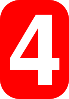 Security Requirements Plan/DoD: Product teams conduct and report on required security tasks as defined in their security plan for their project milestones
Architecture and Design Reviews: Frequent architecture reviews are conducted
Threat Modeling: Trained security architects oversee frequent reviews accounting for all known attack vectors
Security Testing: Security testing performed completely several times
Static Analysis: Majority of products analyzed frequently, defect rate decreasing
Dynamic Analysis: Applicable products analyzed frequently, high and medium severity issues fixed.  Defect rate near zero (0) in finished product.
Fuzz Testing : Scans run frequently, high and medium severity issues fixed, new custom scripts created
Penetration Testing: Resident pen testing expert available, defects in Bugzilla
Manual Code Reviews: Conducted on all potentially risky code using a shared tool
Secure Coding Standards: Following adopted standards
Open Source/3rd Party COTS Libraries: Fully maintaining all documented 3rd party libraries and versions shipped across all supported releases
Privacy: Privacy is integrated with product security
NTX ISSA Cyber Security Conference – October 2-3, 2015
22
Detailed Word Doc
5.4  Security Testing
This parameter measures how well software security requirements are being performed and verified by both engineering and QA.
Level 1 None
No security plan.  No security plan testing or validation performed.
Level 2 Initial
Security plan created.  Security plan testing and validation performed occasionally.
Level 3 Basic
Security plan testing and validation performed completely at least once before release
Functional Testing (what you know) performed to verify intended behavior
Level 4 Acceptable
Security plan testing and validation performed completely several times before release
Negative Space Testing (what hackers know) performed to identify non-intended behavior
Level 5 Mature
Security plan testing and validation performed continuously and completely both before and after release
Process vs. Quality of Execution
                   
Compliant vs. Secure
NTX ISSA Cyber Security Conference – October 2-3, 2015
23
The Spreadsheet
NTX ISSA Cyber Security Conference – October 2-3, 2015
24
XLS Drop Down Lists
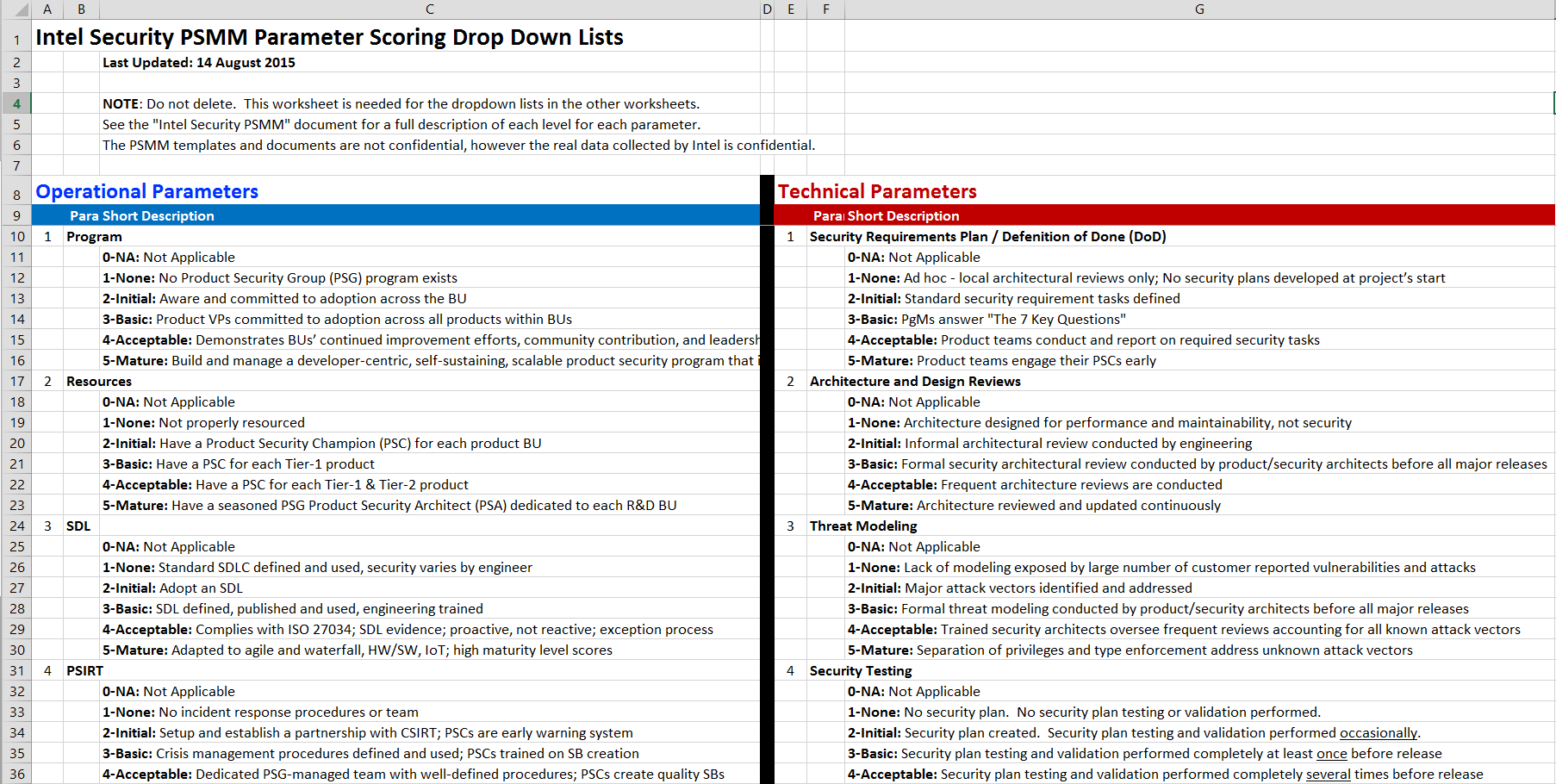 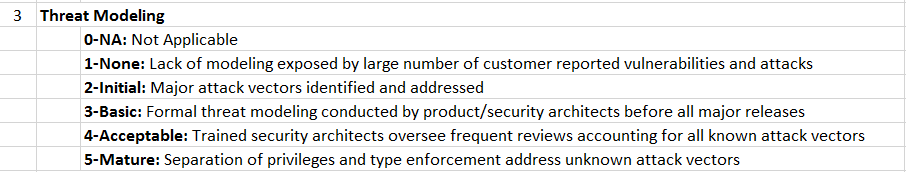 NTX ISSA Cyber Security Conference – October 2-3, 2015
25
Simple Scoring
Simple addition to compute scores
Non-weighted
Operational, Technical, and Combined scores
NTX ISSA Cyber Security Conference – October 2-3, 2015
26
XLS Product Scorecard
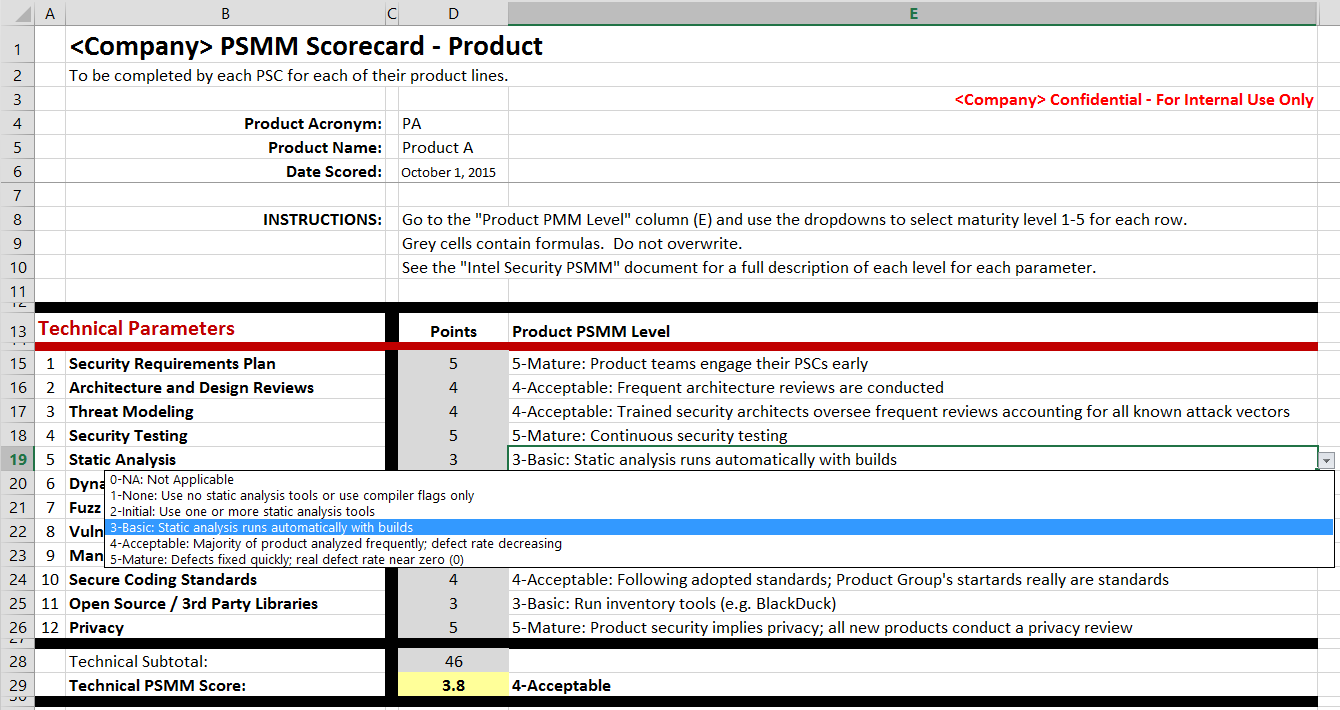 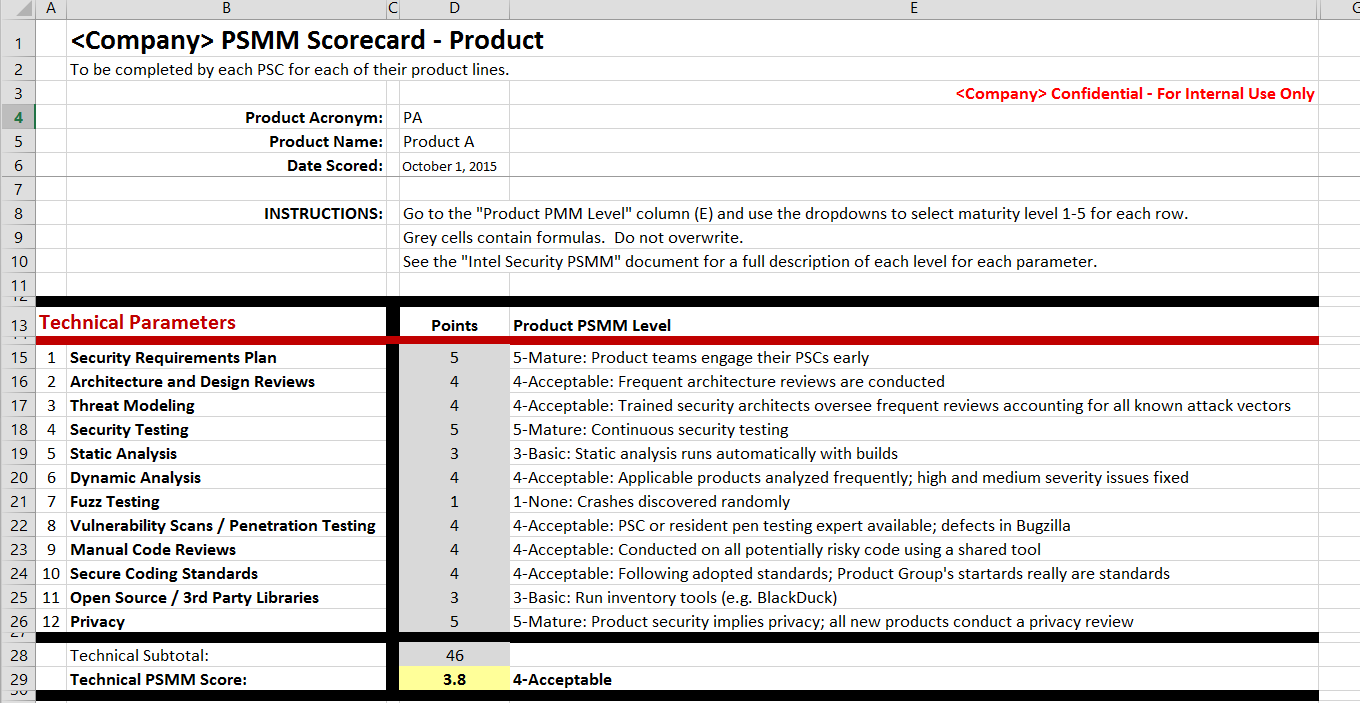 NTX ISSA Cyber Security Conference – October 2-3, 2015
27
XLS Product Spider Diagram
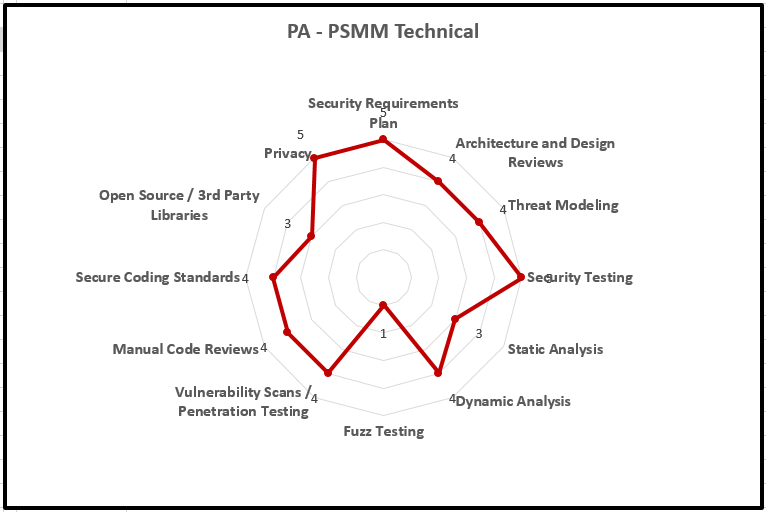 NTX ISSA Cyber Security Conference – October 2-3, 2015
28
XLS Product Group Scorecard
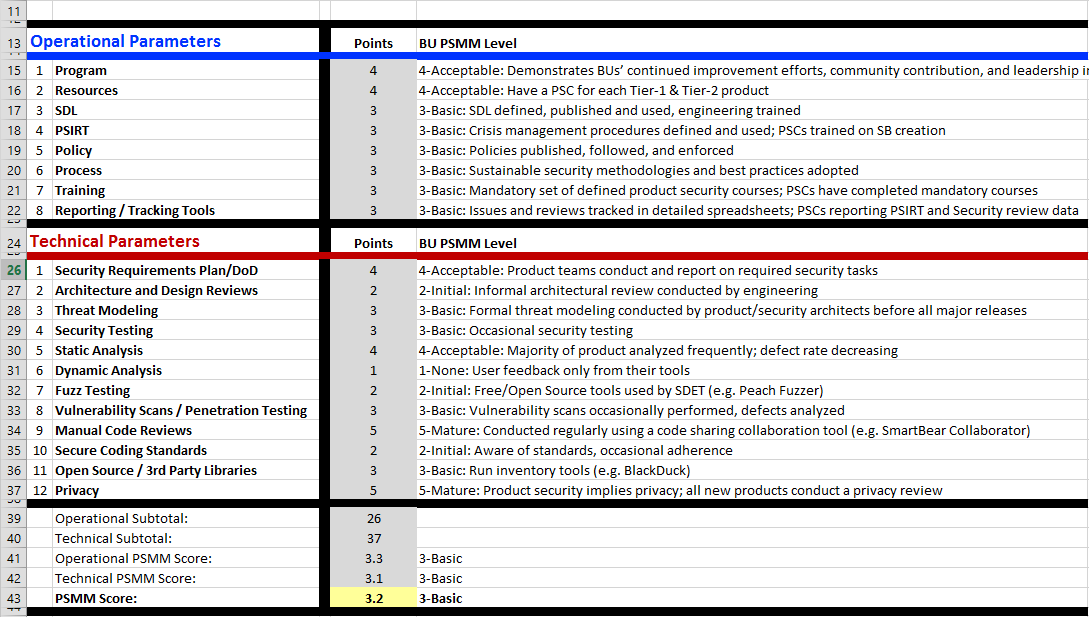 NTX ISSA Cyber Security Conference – October 2-3, 2015
29
XLS Product Group Spider Diagrams
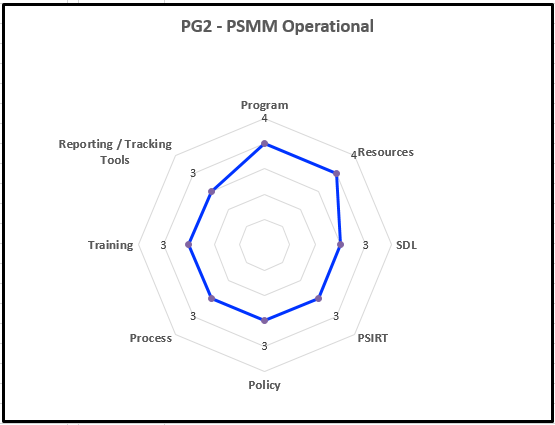 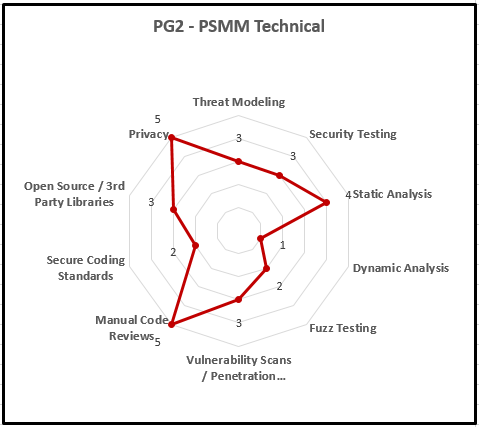 NTX ISSA Cyber Security Conference – October 2-3, 2015
30
All BU Products Scorecard
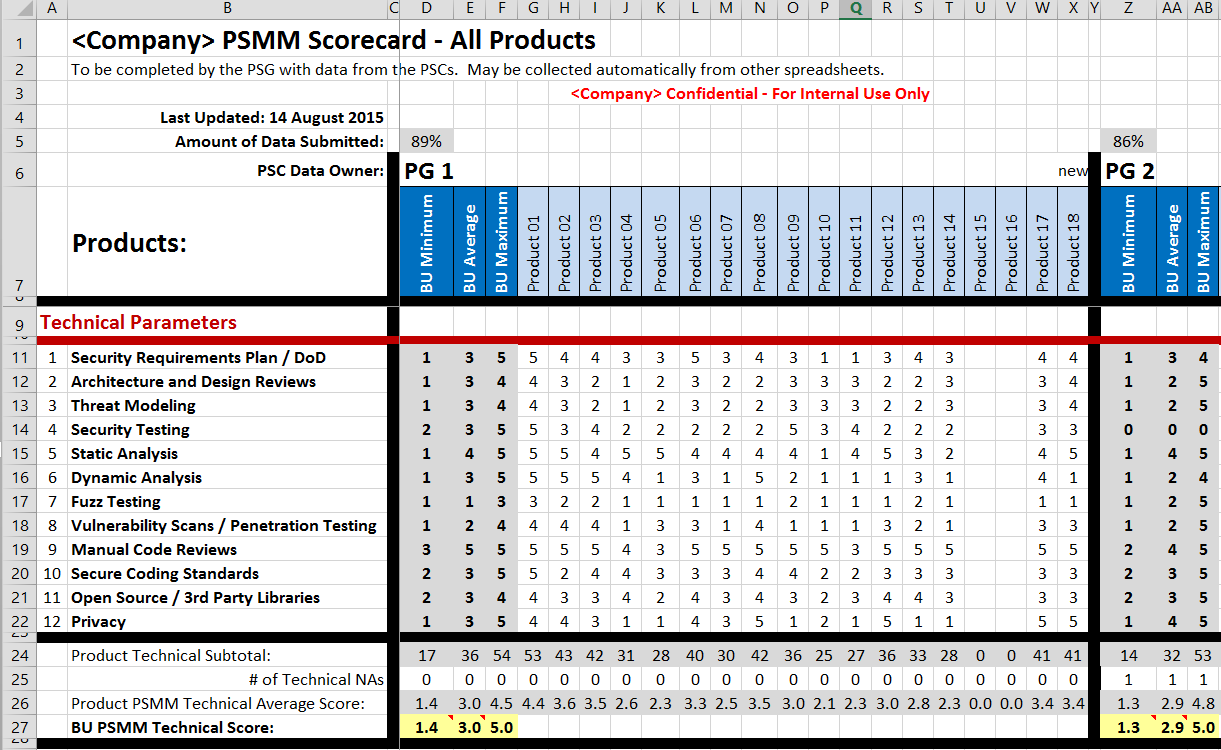 NTX ISSA Cyber Security Conference – October 2-3, 2015
31
XLS All Product Groups
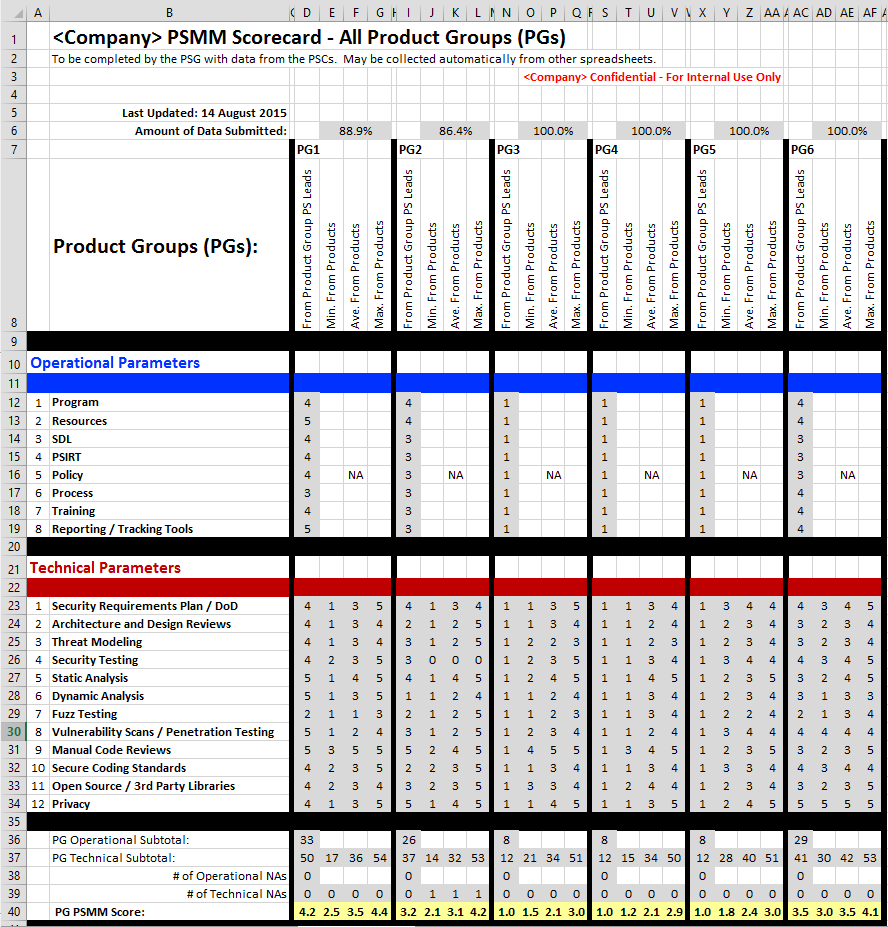 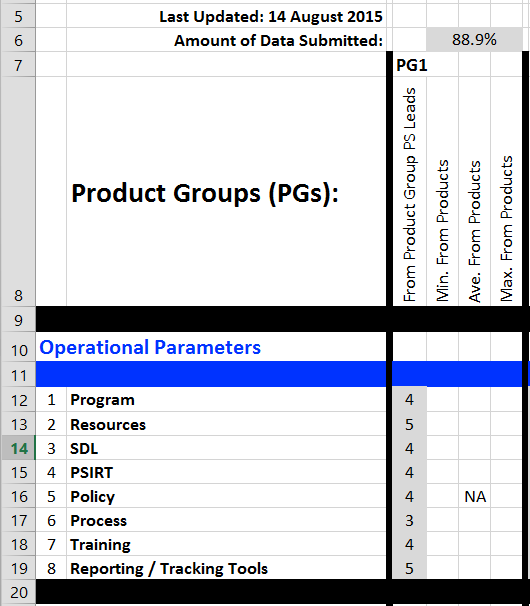 NTX ISSA Cyber Security Conference – October 2-3, 2015
32
The Metrics
NTX ISSA Cyber Security Conference – October 2-3, 2015
33
Most Accurate – From Product Data
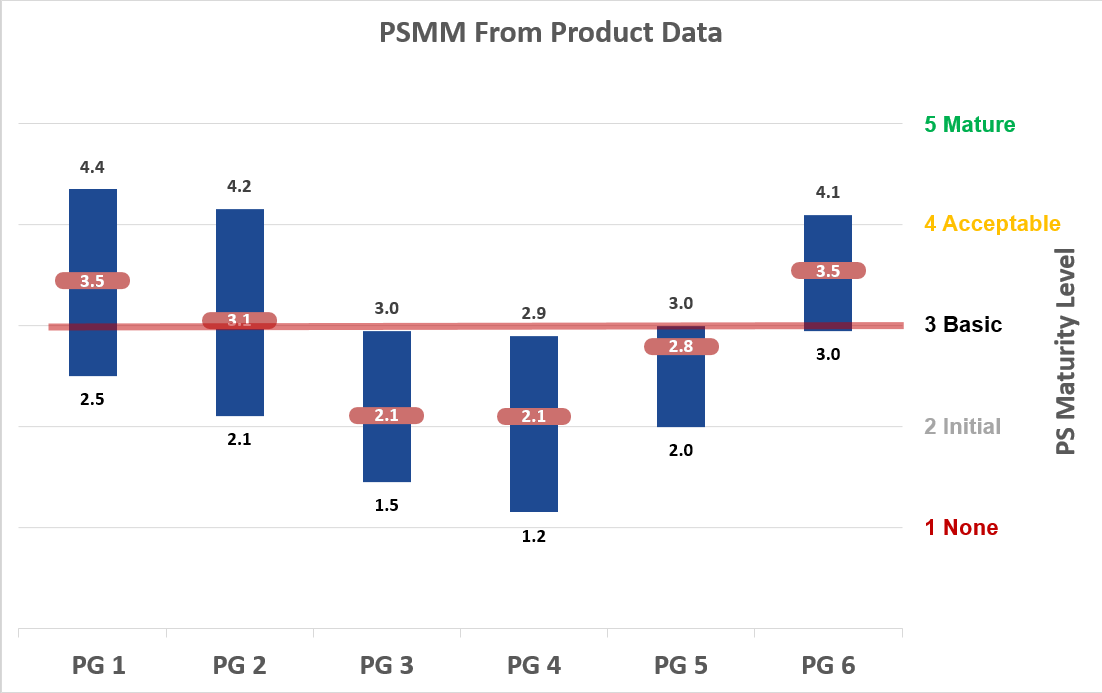 NTX ISSA Cyber Security Conference – October 2-3, 2015
34
[Speaker Notes: Product Security Maturity Model (PSMM) by LOB

Again, this metric indicates how well the LOBs are implementing the product security program.

Each Software Groups has multiple engineering team located in different development centers.

Some are more mature security-wise than others.

The data above is fictitious, of course.  It was created using a stock chart in MS Excel.

We record the groups highest and lowest scores, along with the average.

Newly acquired companies tend to be lower on the scale.
PSCs peer review each other for self policing.

┘]
Somewhat Accurate – From PSC Leads
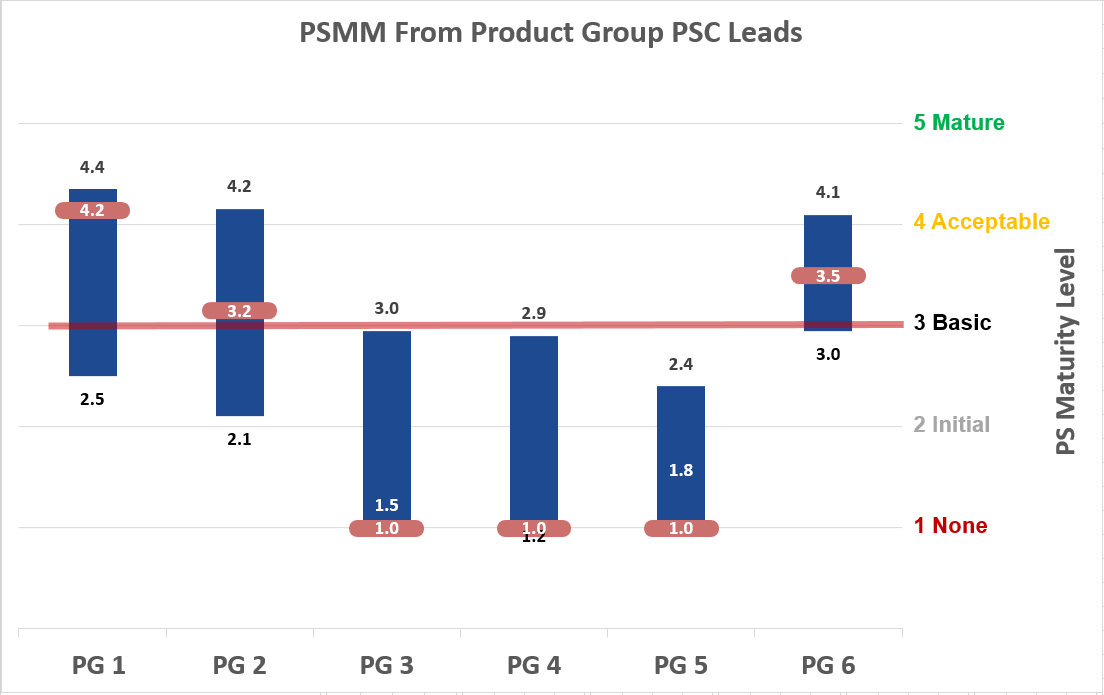 NTX ISSA Cyber Security Conference – October 2-3, 2015
35
[Speaker Notes: Product Security Maturity Model (PSMM) by LOB

Again, this metric indicates how well the LOBs are implementing the product security program.

Each Software Groups has multiple engineering team located in different development centers.

Some are more mature security-wise than others.

The data above is fictitious, of course.  It was created using a stock chart in MS Excel.

We record the groups highest and lowest scores, along with the average.

Newly acquired companies tend to be lower on the scale.
PSCs peer review each other for self policing.

┘]
Least Accurate – From PSG Estimates
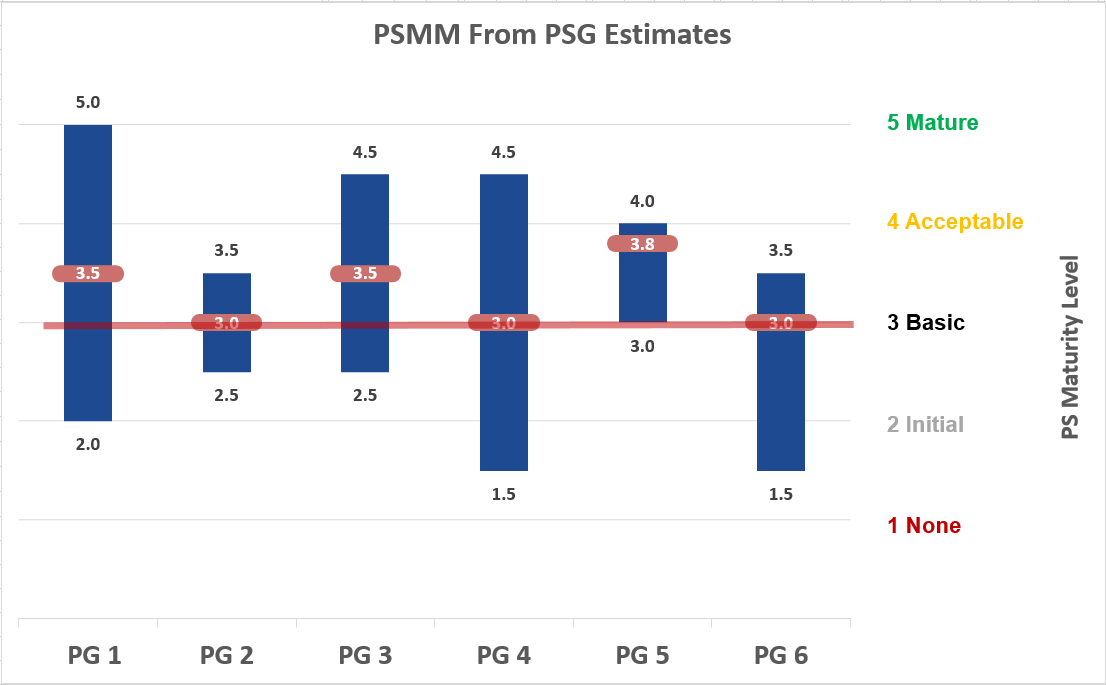 NTX ISSA Cyber Security Conference – October 2-3, 2015
36
[Speaker Notes: Product Security Maturity Model (PSMM) by LOB

Again, this metric indicates how well the LOBs are implementing the product security program.

Each Software Groups has multiple engineering team located in different development centers.

Some are more mature security-wise than others.

The data above is fictitious, of course.  It was created using a stock chart in MS Excel.

We record the groups highest and lowest scores, along with the average.

Newly acquired companies tend to be lower on the scale.
PSCs peer review each other for self policing.

┘]
PSMM – Operational
Developer-centric
Self-sustaining



Scalable
BU PSAs
Tier-3 PSCs
PSEs
Corp. SME training
Tools budget
Proactive PSIRT
Multiple crises
Agile + waterfall / HW + SW SDL
Tight corp. integration
Policy executive support
Metrics integrated into risk mgt. tools
Continued improvement
2+ PSAs






Tier-2 PSCs
Extensive training library
Tool experts
Dedicated PSIRT
Single crisis
ISO 27034 compliance
Tracking DB w/dashboard
Level of Maturity
SVP commitment
Tier-1 PSCs
Mandatory training
3+ tools integrated
PgM milestones






PSIRT defined
SDL used
Extended team
PSIRT XLS
X
Awareness
No budget
No reviews
Few tools
No PSIRT
Tribal knowledge
Email tracking
Plan created
BU PSCs
1+ tools
PSIRT is CSIRT
SDL adopted
PSMM Phase
None	                Initial	         Basic                     Acceptable	            Mature
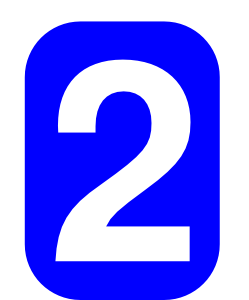 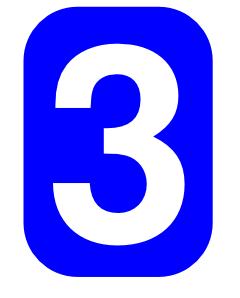 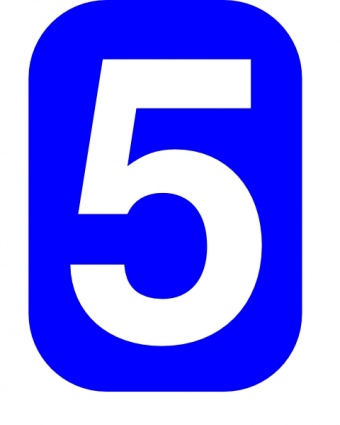 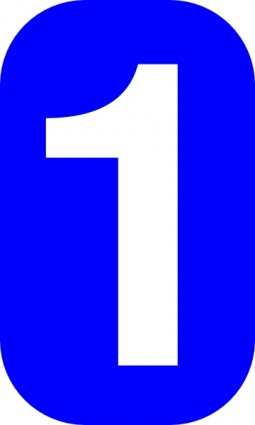 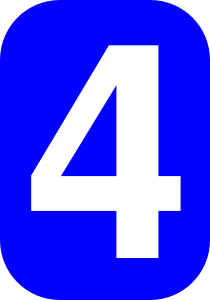 NTX ISSA Cyber Security Conference – October 2-3, 2015
37
[Speaker Notes: Like all maturity models, you go from low to high maturity based on your activities.

We have them defined in detail for our PSCs to ascertain what level their teams are operating at.

The Operational parameters are about the program as a whole.

┘]
PSMM – Technical
Level of Maturity
Security reviews






All releases threat modeled 
Defect rates decreasing
Fuzzing scripts written
Accept risks of 3rd party libs
Tight privacy partnership
Early reviews
Preventive measures modeling
Defect rates near 0
Best-in-class tools
Continuous security testing
All products pen tested
Open source SLAs
Standards adapted to environment
Tight privacy integration
Major releases threat modeled
All primary tools used
BlackDuck






Standards adopted
Privacy + security
Major attack vectors addressed
Freeware tools used
Standard awareness
Privacy team
X
Frequent attacks
No reviews
No constraints
PSMM Phase
None	                  Initial	           Basic                      Acceptable	              Mature
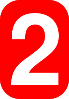 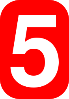 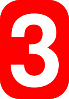 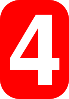 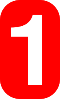 NTX ISSA Cyber Security Conference – October 2-3, 2015
38
[Speaker Notes: The Technical parameters are about how well the engineers are practicing secure principles and using their tools.

┘]
PSMM – % Overhead Costs
NOTE: High overhead % is bad
Overhead Costs $$
100%
Mostly reactive
Refactoring
Program building
Fire stomping mode





Hidden costs due to inefficiencies, disruptions, ad hoc responses
Balance of proactive & reactive
Some automation
~50%
Mostly proactive
Some reactive
Efficient
~40%
50%
Majority proactive
High automation efficiencies
~25%
X
~10%
~5%
0%
PSMM Phase
None	               Initial	        Basic                    Acceptable	      Mature
NTX ISSA Cyber Security Conference – October 2-3, 2015
39
[Speaker Notes: http://commons.wikimedia.org/wiki/File:1_white,_green_rounded_rectangle.svg

None]
Three Key Takeaways
1)  SDL: Best practices in developing truly secure products / software

2)  PSMM: A simple yet powerful way to measure the security maturity of your product security program and deliverables

3)  Metrics: Product security metrics to drive positive change, security and efficiency
NTX ISSA Cyber Security Conference – October 2-3, 2015
40
Contact Info
Harold ToomeySr. Product Security Architect & PSIRT ManagerProduct Security Group, ISecG
Intel Corp.



5000 Headquarters Dr., MS 3S407
Plano, TX  75024-5826
Direct: (972) 963-7754Mobile: (801) 830-9987Email: Harold.A.Toomey@Intel.com
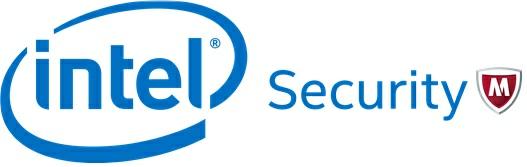 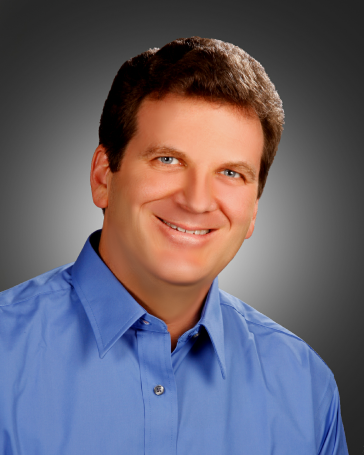 NTX ISSA Cyber Security Conference – October 2-3, 2015
41
The Collin College Engineering Department

Collin College Student Chapter of the North Texas ISSA

North Texas ISSA (Information Systems Security Association)
Thank you
NTX ISSA Cyber Security Conference – October 2-3, 2015
42